Figure 1. Online learning with 2-state synapses. (A) The 2 noisy traces display the number of activated synapses at 2 ...
Cereb Cortex, Volume 18, Issue 1, January 2008, Pages 67–77, https://doi.org/10.1093/cercor/bhm037
The content of this slide may be subject to copyright: please see the slide notes for details.
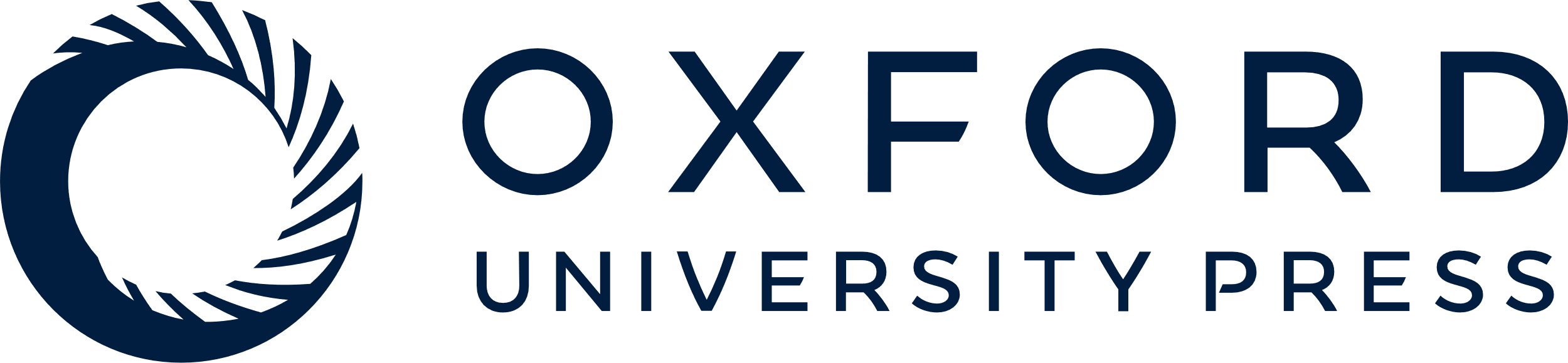 [Speaker Notes: Figure 1. Online learning with 2-state synapses. (A) The 2 noisy traces display the number of activated synapses at 2 target neurons as a function of the number of subsequently stored associations between pairs of cell assemblies of size M = 1000. For a morphological connectivity cm = 0.1, the number of initially activated synapses equals cmM = 100. On average (thick line), the number of activated synapses decays exponentially as a function of the number of successively stored associations. For a network size of N = 106, the decay time constant τ equals 1/(2f2) = 5 × 105 associations. After storing many associations, the number of activated synapses of single cells fluctuates around a steady-state value of cmM/2 = 50, which reflects the equilibrium distribution of synaptic states of the current learning rule. The lifetime P of the memory is determined by the intersection between the mean signal and a detection threshold (dashed line) obtained from signal-detection theory (Appendix A.4). (B) As a consequence of the applied readout criterion, the memory capacity α = P/(cmN) of online learning is a function of the coding ratio f = M/N. The maximum memory capacity αmax occurs at small f. (C) The maximum capacity αmax scales like N (discs). For fixed and high coding ratios, for example, f = 0.3 (squares), however, αmax decreases with increasing N.


Unless provided in the caption above, the following copyright applies to the content of this slide: © The Author 2007. Published by Oxford University Press. All rights reserved. For permissions, please e-mail: journals.permissions@oxfordjournals.org]